PT. SAMPOERNA Tbk.
Manajemen Strategi PT HM SAMPOERNA Tbk.
Reynaldi Ramadhana Iman					(1401154206)
Aulia Gati Nirmalasari						(1401154444)
Galih Prambudiarta						(1401154108)
Ripval Nur Hisyam						(1401154150)
Roy Harry Bagaskara 						(1401154276)
Muhammad Naufal Aly 						(1401154094)
Natalia Celeste							(1401154374)
Nuranisa Khodijah 						(1401154556)
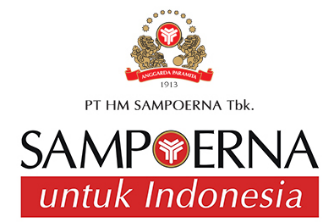 PT. SAMPOERNA Tbk.
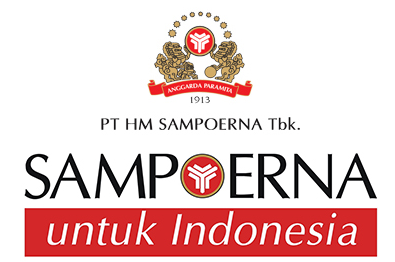 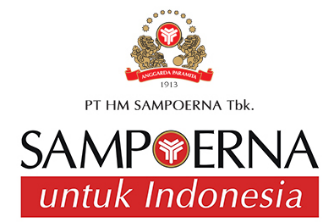 PT. SAMPOERNA Tbk.
VISI
VISI PT. Sampoerna :
“ Menjadi perusahaan paling terkemuka di Indonesia ”
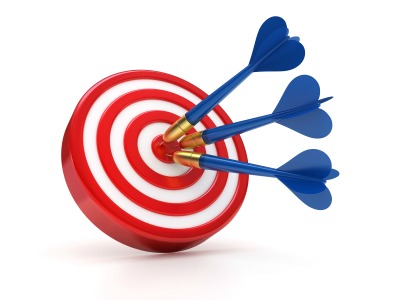 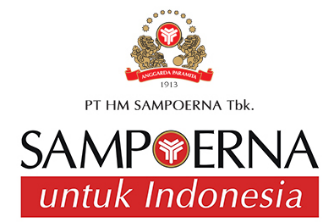 PT. SAMPOERNA Tbk.
MISI
Menyediakan produk-produk berkualitas tinggi bagi perokok dewasa dengan kategori harga pilihan mereka. 
Memberikan kompensasi yang kompetitif dan lingkungan kerja yang baik bagi karyawan dan membina hubungan baik dengan mitra usaha
Memberikan sumbangsih kepada masyarakat luas.
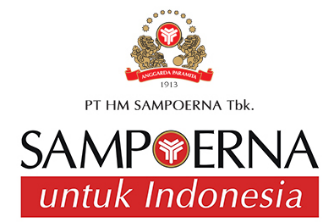 PT. SAMPOERNA Tbk.
Analisis Faktor Eksternal Sampoerna
EXTERNAL FACTOR EVALUATION (EFE)
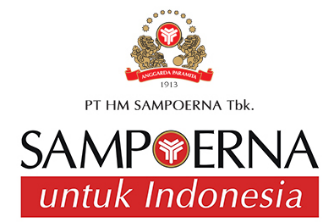 PT. SAMPOERNA Tbk.
Competitive Profile Matrix
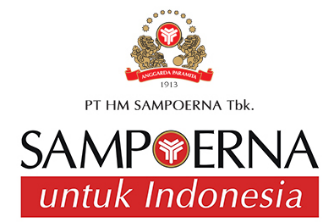 PT. SAMPOERNA Tbk.
Analisis Faktor Internal Sampoerna
Internal Factor Evaluation (IFE)
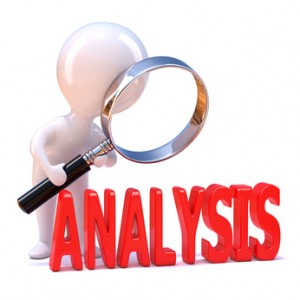 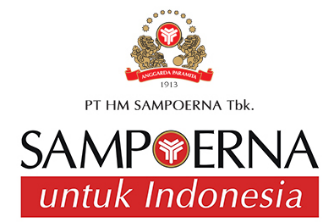 PT. SAMPOERNA Tbk.
Strategic Advantage Profile
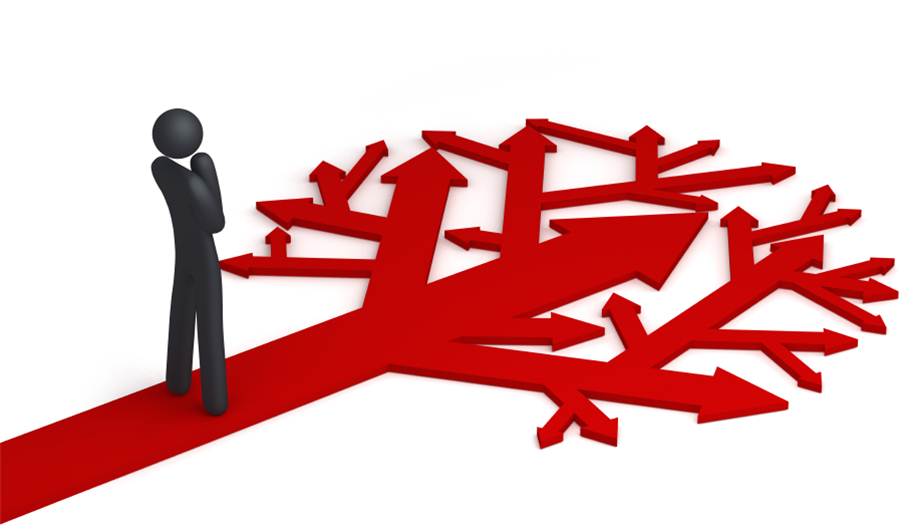 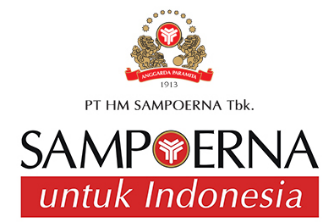 PT. SAMPOERNA Tbk.
IE MATRIX
Sampoerna Berada di Kuadran “V” berdasarkan total nila IFE dan EFE
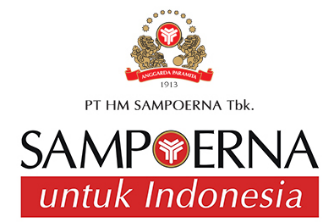 PT. SAMPOERNA Tbk.
Balance Score card
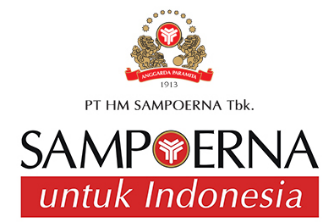 PT. SAMPOERNA Tbk.
Implementasi Strategi Berdasarkan “Generic Porter”
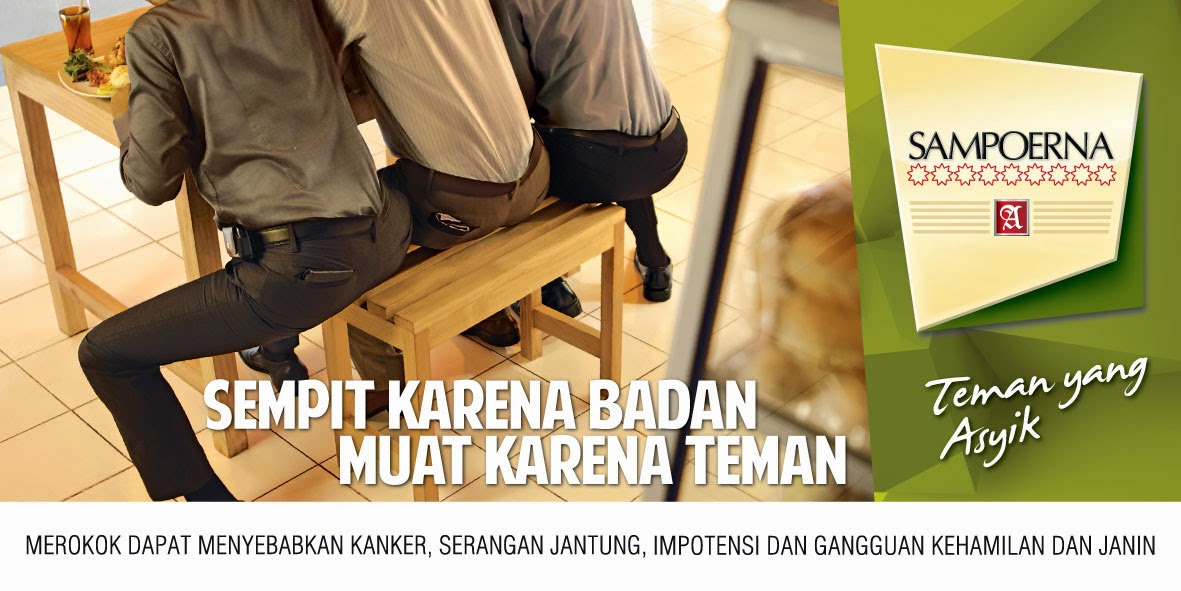 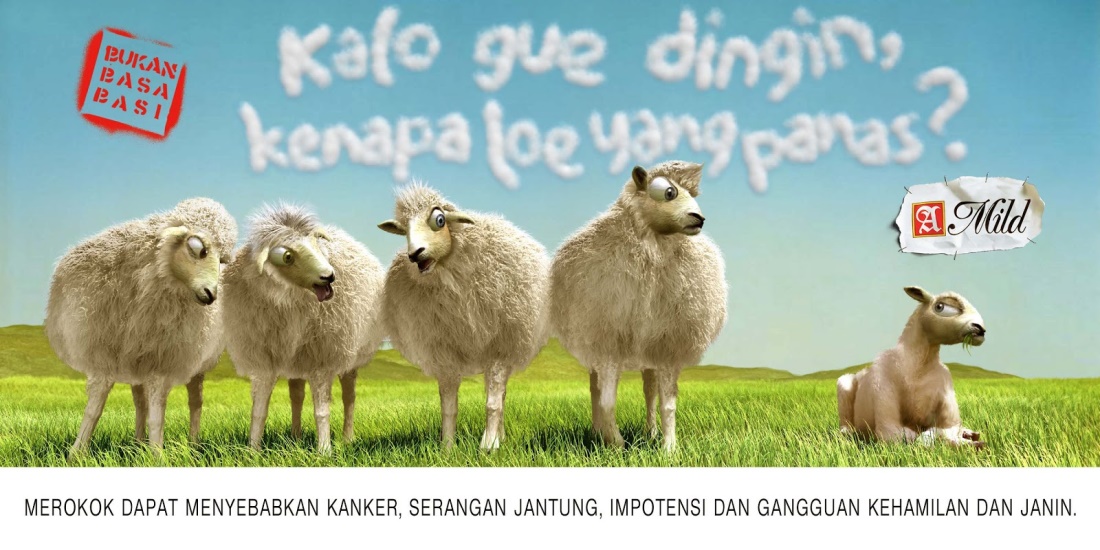 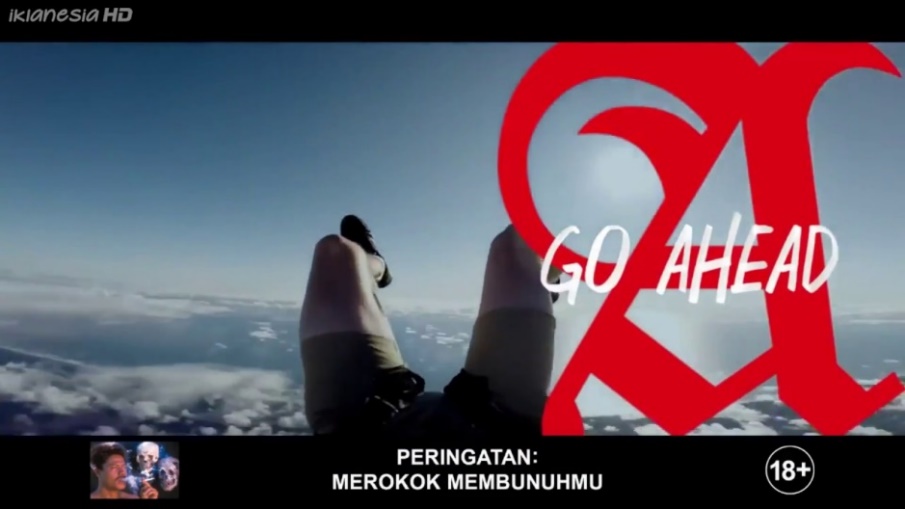 Diferensiasi
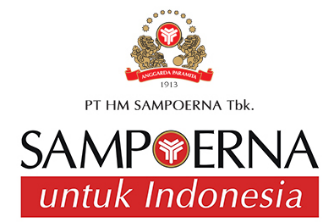 PT. SAMPOERNA Tbk.
Implementasi Strategi Berdasarkan “Generic Porter”
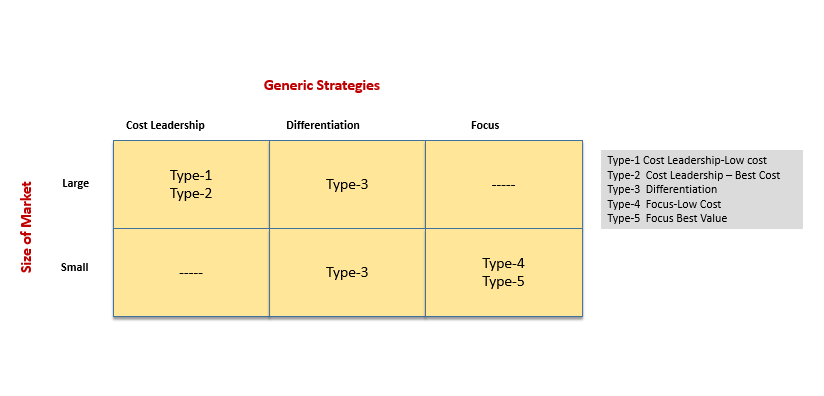 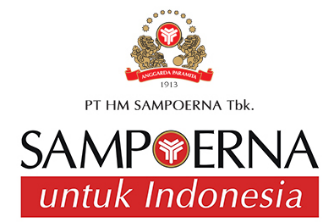 PT. SAMPOERNA Tbk.
Annual Objective
Tujuan utama Sampoerna adalah menjadi perusahaan yang bertanggung jawab secara sosial, di tingkat lokal maupun global
Sampoerna dipandu oleh prinsip dasar yang sama:
Sampoerna menyampaikan dampak serius merokok terhadap kesehatan.
Sampoerna menganjurkan regulasi tembakau yang efektif, berdasarkan bukti serta berlandaskan pada prinsip pengurangan bahaya.
Sampoerna mendukung pelaksanaan dan pemberlakuan tegas ketentuan yang mengatur usia minimum pembelian produk tembakau.
Sampoerna bekerja sama dengan beberapa pihak dalam memerangi perdagangan ilegal rokok palsu dan selundupan.
Sampoerna menerapkan kebijakan dan program untuk menjalankan operasi yang mendukung keberlanjutan, termasuk mengurangi penggunaan sumber daya alam, menurunkan emisi karbon, mendaur ulang serta mengurangi limbah.
Sampoerna bekerja sama dengan petani dan pemasok untuk mengembangkan pertanian tembakau yang berkelanjutan. 
Melalui program Agricultural Labor Practices, Sampoerna bekerjasama dalam mengatasi masalah pekerja anak dan pelanggaran lainnya tentang ketenagakerjaan terkait dengan mata rantai pasokan Sampoerna.
Sampoerna berkontribusi untuk meningkatkan kehidupan masyarakat lokal di mana Sampoerna beroperasi dan membantu masyarakat melalui kegiatan sosial.
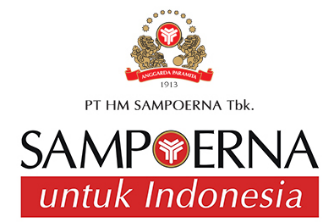 PT. SAMPOERNA Tbk.
Hirarchy Policies
Company Strategies : Memahami kebutuhan dan keinginan konsumen
Information System : untuk menyediakan solusi sistem untuk semua pengguna sistem informasi di Sampoerna. Konsumen Sampoerna adalah seluruh departemen di Sampoerna, maka dari itu sampoerna selalu bekerja sama dengan pihak-pihak tersebut demi tercapainya fungsi sistem informasi yang efektif dan efisien.
Divisional Objective : Meningkatkan Laba perusahaan dari Rp.89,1 T 2015 menjadi Rp.95,5T 2016
Annual Report :  Setiap Divisi mengajukan laporan pengungkapan reports & disclosure
Production Departement Objective : Meningkatkan Produktivitas yang stagnan (kenaikan Produksi rokok dari tahun 2015 sampai 2016 hanya 0,1%)
Insentif : Seluruh Pegawai dibagikan uang insentif berdasarkan kelebihan target pendapatan bulanan. Besarnya uang insentif ialah 5%
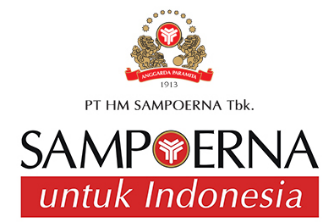 PT. SAMPOERNA Tbk.
Type Struktur Organisasi
Jenis Struktur Organisasi Fungsional
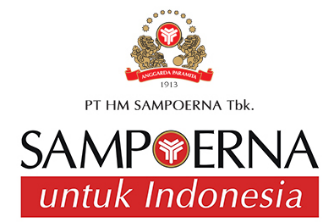 PT. SAMPOERNA Tbk.
Best Practice
Meningkatkan Kualitas
Produk rokok milik PT HM Sampoerna sudah terjamin memiliki kualitas tinggi  dan digemari pasar, terbukti dengan pangsa pasar yang mencapai 33,4%. Sampoerna sangat menjaga kualitas produk dan pelayanan yang diberikan perusahaan. Sampoerna memiliki prosedur untuk melakukan identifikasi, evaluasi dan pengambilan keputusan bila produk, proses dan pelayanan perusahaan tidak sesuai dengan standar, sehingga produk yang tidak sesuai tersebut tidak sampai ke konsumen akhir. Berikut ini adalah prosedur demi menjaga kualitas produk dan pelayanan perusahaan.
 
Meningkatkan Keamanan
Keselamatan dan Kesehatan Kerja merupakan prioritas utama bagi Sampoerna. Sampoerna memiliki komitmen untuk menyediakan lingkungan kerja yang aman bagi semua karyawan, kontraktor, pengunjung dan pihak lainnya dalam melaksanakan kegiatan bisnis. Komitmen tersebut tertuang dalam Komitmen Kualitas, Lingkungan, Keselamatan & Kesejahteraan Kerja, dan Keamanan (QEHSS Commitment).
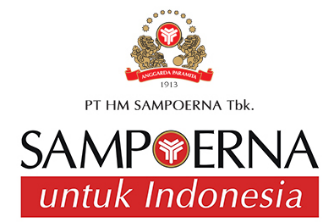 PT. SAMPOERNA Tbk.
Linkage antara Performance dengan Cash Benefit buat Pegawainya
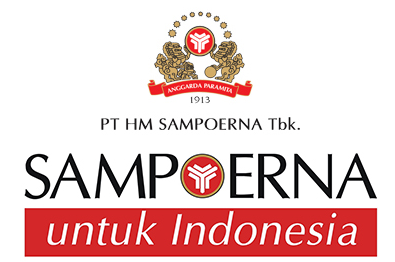 Dari sisi pemangku kepentingan internal, kesuksesan Sampoerna merupakan hasil kerja keras para karyawan. Mereka akan senantiasa menjadi aset yang paling berharga bagi perusahaan. Di masa mendatang, kesuksesan Sampoerna akan ditentukan oleh kemampuan Sampoerna dalam merekrut, melatih dan mengembangkan karyawan-karyawan terbaik. Oleh karena itu, kinerja karyawan sangat menentukan performance perusahaan, jika karyawan bekerja dengan giat otomatis perusahaan akan mencapai performance terbaik dan mendapatkan cash benefit yang baik juga. Peran karyawan sangat penting dalam menjaga performance Sampoerna.
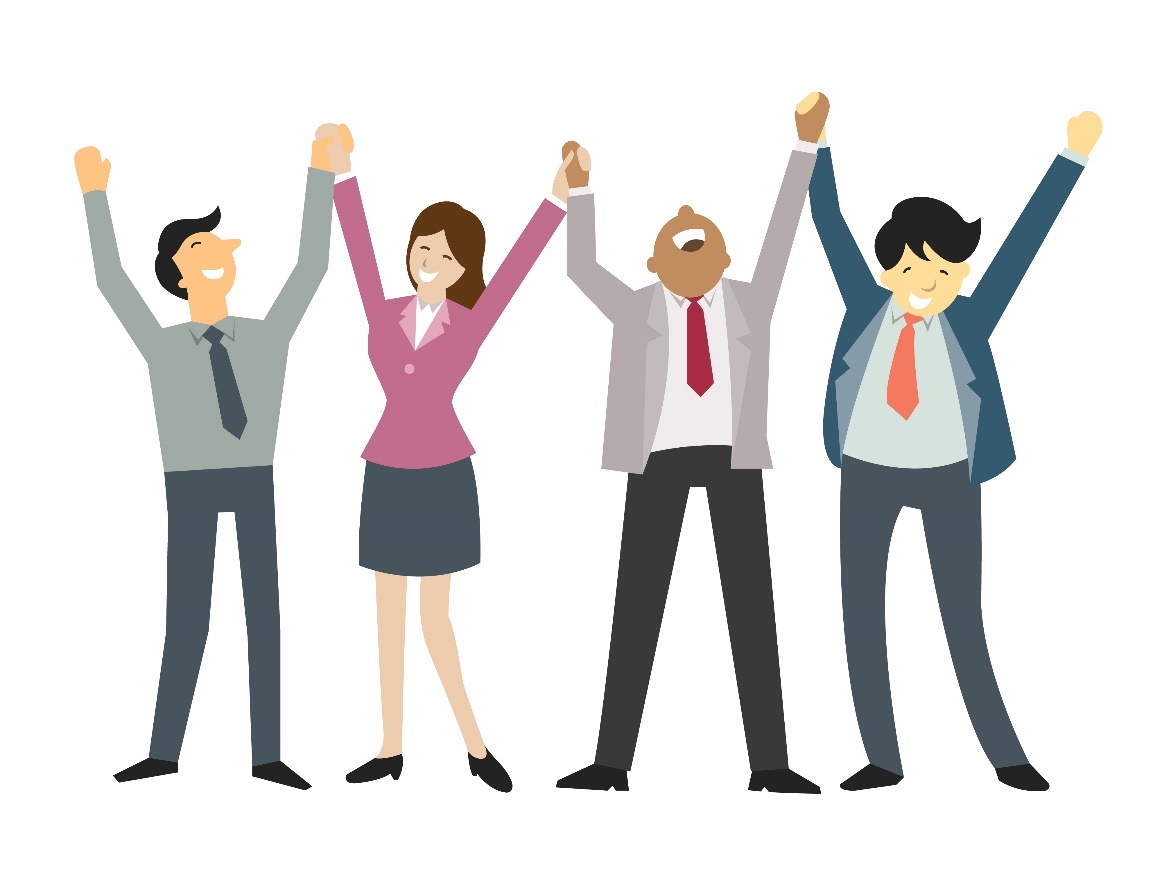 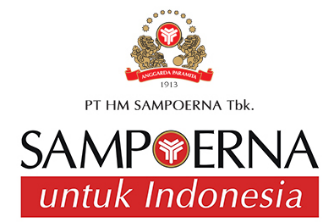 PT. SAMPOERNA Tbk.
Marketing Issue & Financial Issue
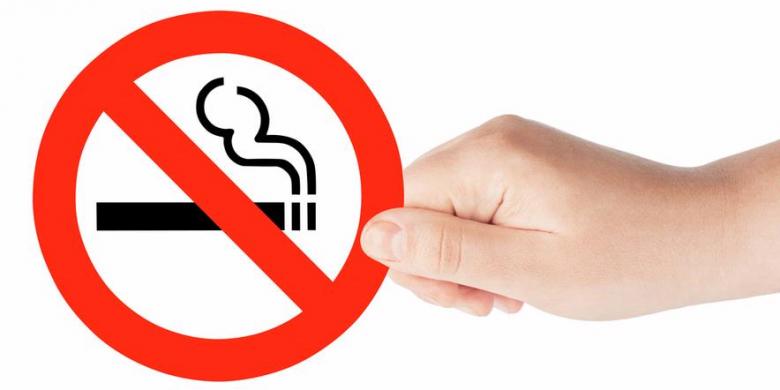 Marketing Issue
“ Larangan penayangan iklan rokok ”


 Financial Issue 
“ Turunnya minat saham sampoerna 75% ”
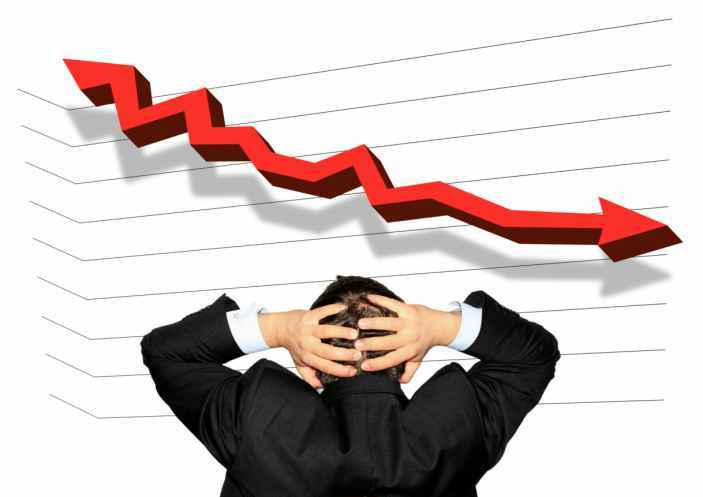 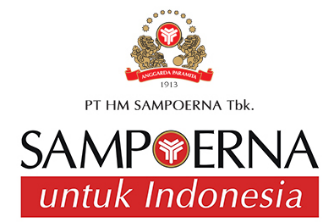 PT. SAMPOERNA Tbk.
R & D and Mis Issue
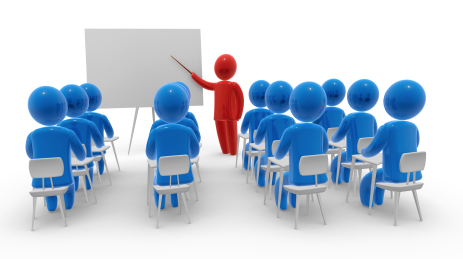 R & D Issue
“ Pengembangan Pasar ”


 Mis Issue
“ Operasional harian menjadi sangat rumit ”
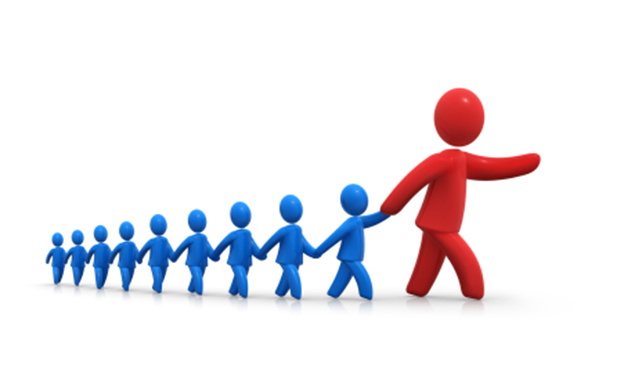 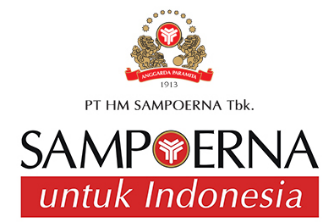 PT. SAMPOERNA Tbk.
Evaluating Strategies Qualitative Question
Evaluasi Strategi berdasarkan Qualitative Question
Is the strategy internally consistent ?
Is the strategy consistent with the environment ?
Is the strategies appropriate in view of available resources ?
Does the strategy involve an acceptable degree of risk ?
Does the strategy have an appropriate time framework ?
Is the strategy workable ?
To what extent are the firm’s alternative strategies socially responsible ?
What are the relationship among the firm’s key internal and external strategic factors ?
How are major competitors likely to respond to particular strategies ?
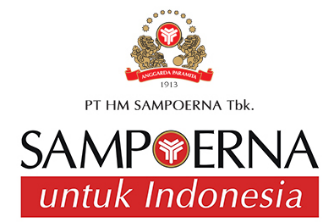 PT. SAMPOERNA Tbk.
Ethics & Social Resposibility
Tanggung Jawab Terhadap Lingkungan
 Tanggung Jawab Atas Produk
 Ketenagakerjaan, Kesehatan Dan Keselamatan Kerja
 Pengembangan Sosial Dan Kemasyarakatan
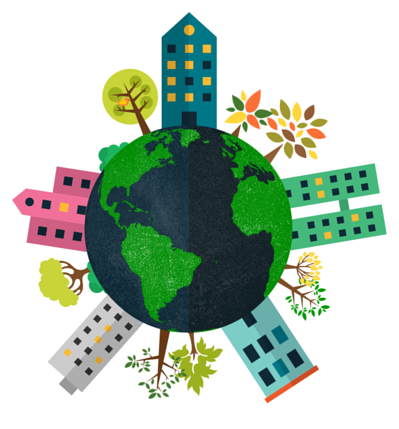 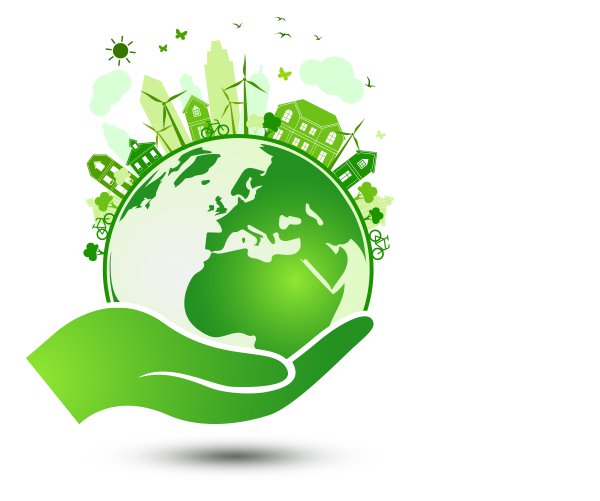 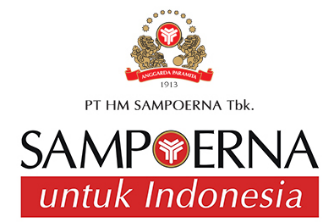